“I DID IT MY WAY” – “ME GENERATION”
PR.19:21 There are many plans in a man’s heart, Nevertheless the Lord’s counsel—that will stand.
PSM.119:130 The entrance of Your words gives light; It gives understanding to the simple.
ISA.55:9 For as the heavens are higher than the earth, So are My ways higher than your ways, And My thoughts than your thoughts.
ISA.45:9 Woe unto him that striveth with his Maker! Let the potsherd strive with the potsherds of the earth! Shall the clay say to him who forms it, ‘What are you making?’ Or shall your handiwork say, ‘He has no hands’?
1
CAN WE UNDERSTAND THE BIBLE ALIKE?
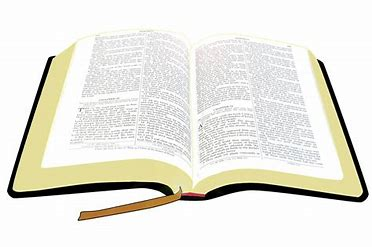 2
“everybody knows we can’t understand the bible alike”
But, they expect all to understand that statement, 
we can’t understand the Bible alike
This reflects on God’s wisdom
3
Jesus said a man must be born again – Jn.3:3,5
	QUESTIONS:
Can we know how to do it?
Is it left up to us to guess?
Can we do it with our “Feelings”?
Is your word as good as God’s?
Suppose I want to sacrifice your child in worship to God?
That’s how I understand it.
Ok with you?
4
Eph.3:3-5
how that by revelation He made known to me the mystery (as I have briefly written already, 4 by which, when you read, you may understand my knowledge in the mystery of Christ), 5 which in other ages was not made known to the sons of men, as it has now been revealed by the Spirit to His holy apostles and prophets:
Eph.5:17 
Therefore do not be unwise, but understand what the will of the Lord is.
HOW CAN WE WHEN WE UNDERSTAND IT WHEN WE CAN’T UNDERSTAND IT ALIKE??
5
WHAT’S THE ONLY CONCLUSION?
“It’s Your Understanding, My Understanding and God is OK With That.”
“You go your way, I’ll go mine and we cannot condemn each other”
Here’s what we are hearing: 
“Well, that is your interpretation of the Scriptures. I have mine as well. Perhaps both of us are right.”
Can I tell my math teacher, 
“That’s just YOUR interpretation?”
If caught speeding…
6
When is that ever true?  
1.	Math? History? - Rules of the road? 
2.	Law of gravity? – Law of electricity?
3. How about your Army Sargent? “Attention!” 
		I don’t feel like it. 
		I don’t want to.
4.	Only in Religion can we not understand and ignore the laws
7
So, God can’t make himself understood
We can, but he can’t
Newspaper ad: date, time, place
Stoplights – does “red”  always mean stop?
Cooking – baking soda – baking powder – Make a difference?
Sewing – Just start cutting?
Pharmacist and Dr’s prescription – can he understand it?
Only in religion is there freedom of choice with his laws
“attend the church of your choice”
8
Billy Graham’s most difficult question
“Why are there so many churches?”
The Reason;  Anything goes
Did God do this on purpose… 
give a law we can’t understand alike?
We could have 323 million different understandings in USA
Asked a Pastor: 
Can 2? 200? 2000? 200,000? “Whoa!”
9
What Saith the Scripture?
Mt.4:4 man shall not live by bread alone, but by every word that proceedeth out of the mouth of God
Lk.8:12 Those by the wayside are the ones who hear; then the devil comes and takes away the word out of their hearts, lest they should believe and be saved. 
Mt.22:29 Ye do err, not knowing the scriptures, nor the power of God.
Acts 4:32 And the multitude of them that believed were of one heart and soul” What do these verses imply?
10
Jn.20:30-31
30 And truly Jesus did many other signs in the presence of His disciples, which are not written in this book; 31 but these are written that you may believe that Jesus is the Christ, the Son of God, and that believing you may have life in His name.
Acts 17:11
These were more fair-minded than those in Thessalonica, in that they received the word with all readiness, and searched the Scriptures daily to find out whether these things were so.
11
Rom.16:17
Now I urge you, brethren, note those who cause divisions and offenses, contrary to the doctrine which you learned, and avoid them.
1Cor.1:10  
Now I plead with you, brethren, by the name of our Lord Jesus Christ, that you all speak the same thing, and that there be no divisions among you, but that you be perfectly joined together in the same mind and in the same judgment.
12
2Tim.4:2
Preach the word…
1Cor.4:17
For this reason I have sent Timothy to you, who will remind you of my ways in Christ, as I teach everywhere in every church.
13
Phil.3:16
Let us walk by the same rule, let us mind the same thing.
Jn.20:21
that they all may be one, as You, Father, are in Me, and I in You; that they also may be one in Us, that the world may believe that You sent Me. 
2Tim.3:16-17
All Scripture is given by inspiration of God, and is profitable for doctrine, for reproof, for correction, for instruction in righteousness, 17 that the man of God may be complete, thoroughly equipped for every good work.
14
Can we understand the Bible? Of course we can
we can all understand that 2 + 2 = 4
If we can all understand that 55MPH means just that, 
then we can understand, 
Mk.16:16
He that believeth and is baptized shall be saved - Acts 2:38; 22:16
Eph.4:4, 1:22-23, 5:23
One body = the church, Christ the Savior
15
Preached:
Belleville, IN. 9-13-18 Thur.
17